Shadowrun Kiel - Grundrisse
Dies ist die PowerPoint-Präsentation zum Video „Grundrisse für Shadowrun mit PowerPoint erstellen“.
Hansens Fischhalle
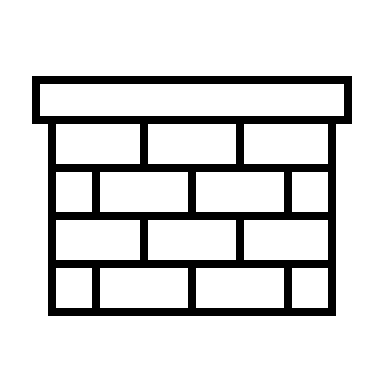 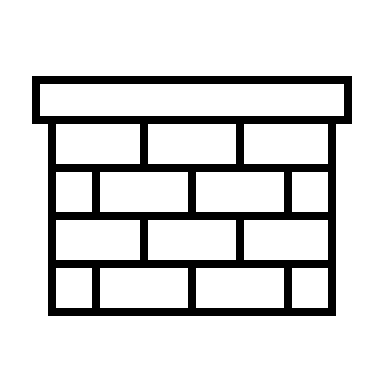 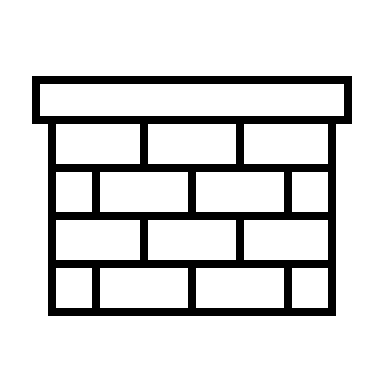 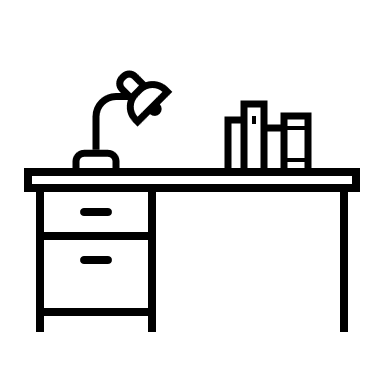 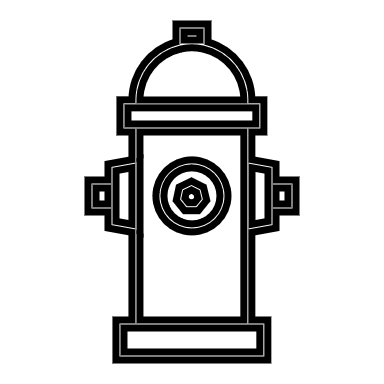 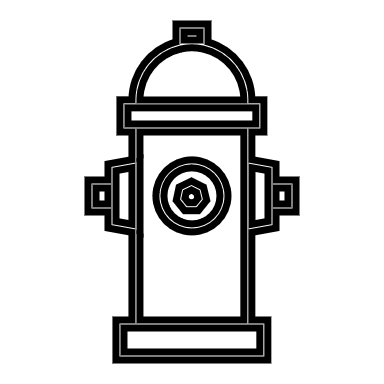 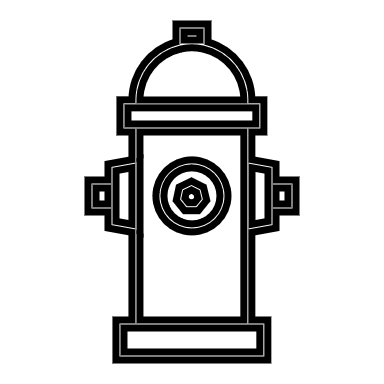 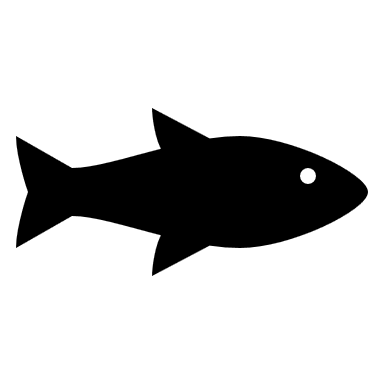 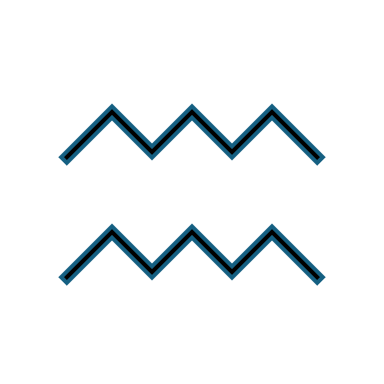 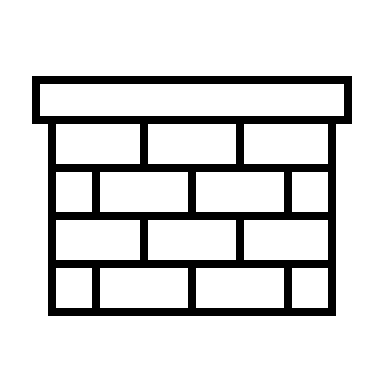 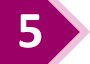 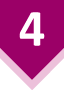 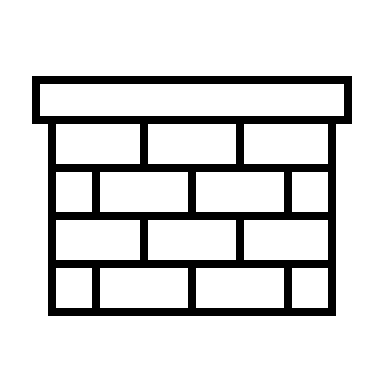 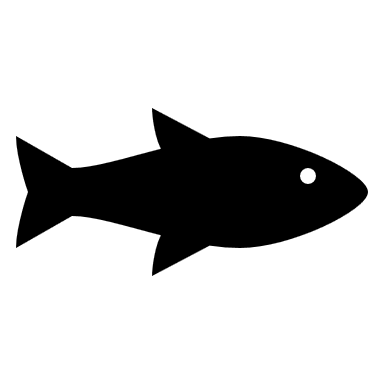 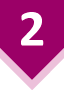 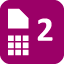 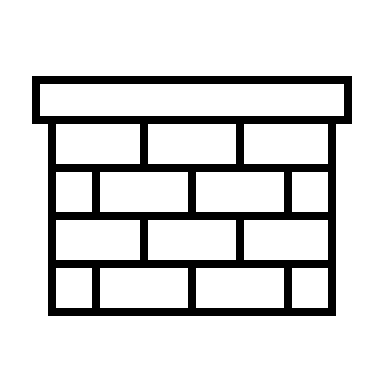 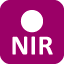 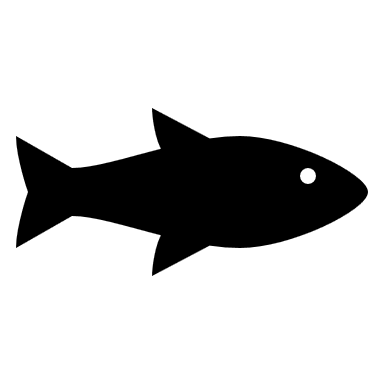 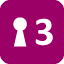 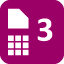 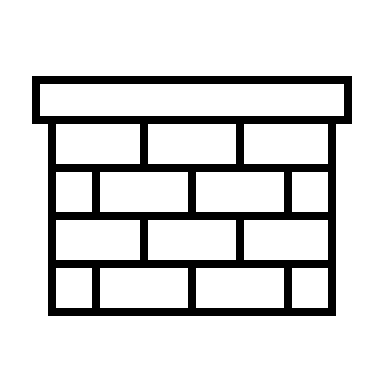 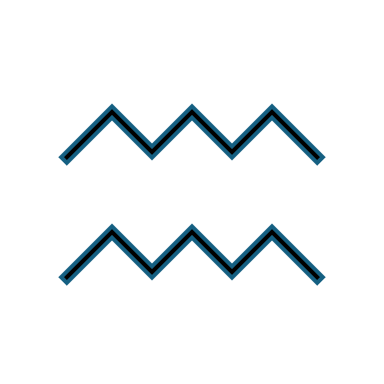 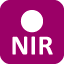 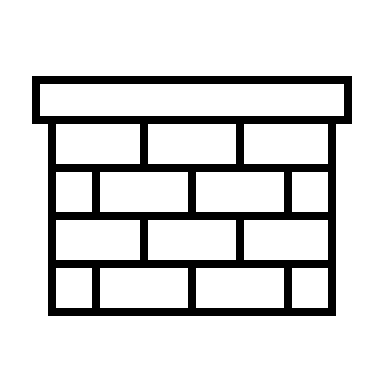 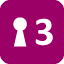 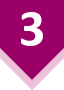 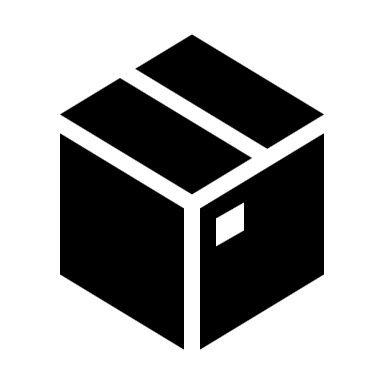 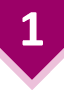 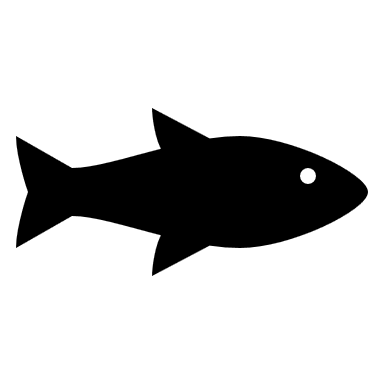 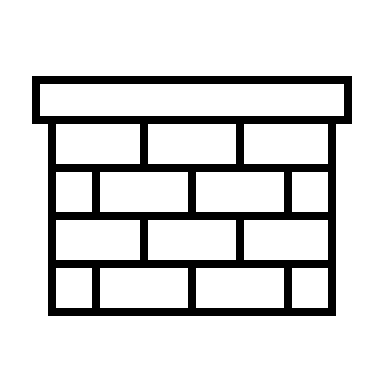 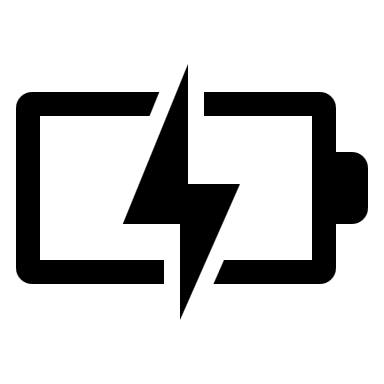 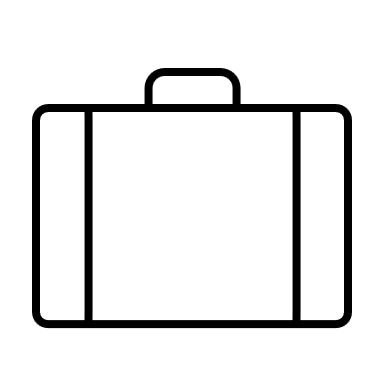 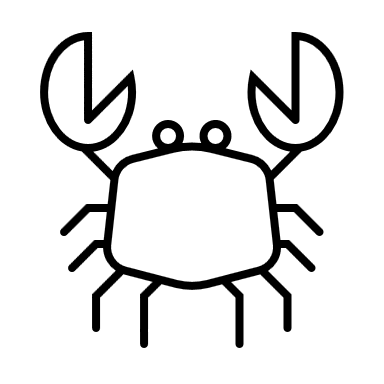 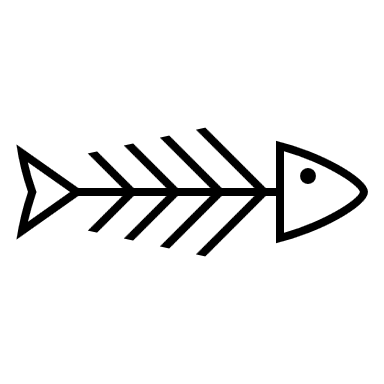 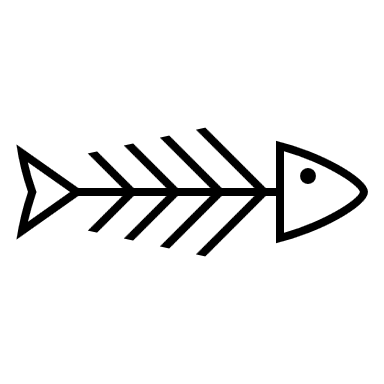 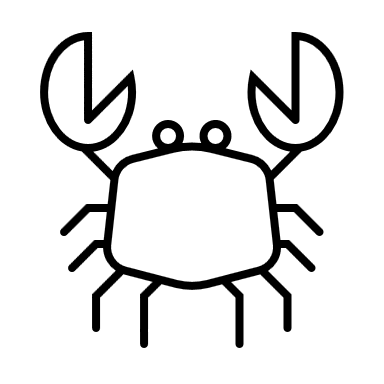 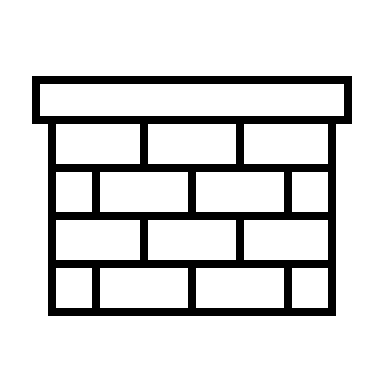 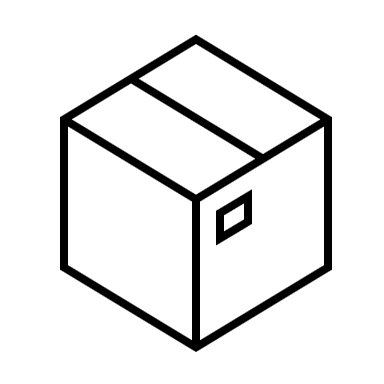 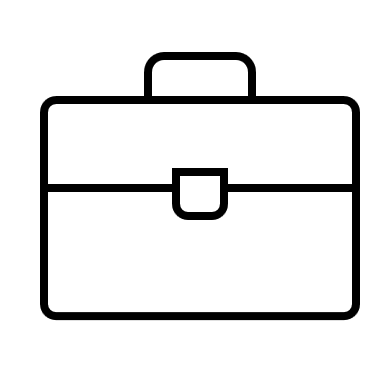 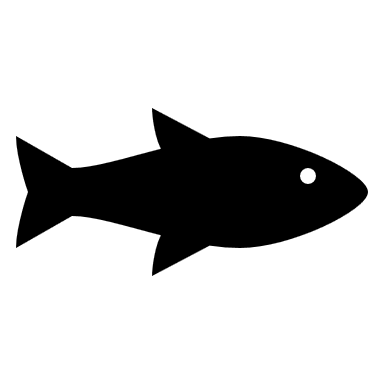 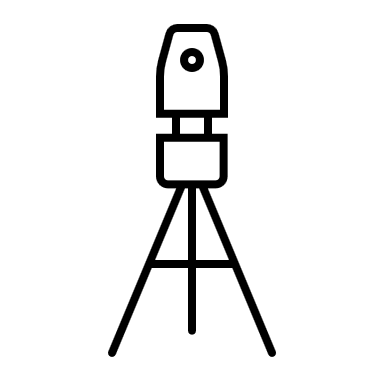 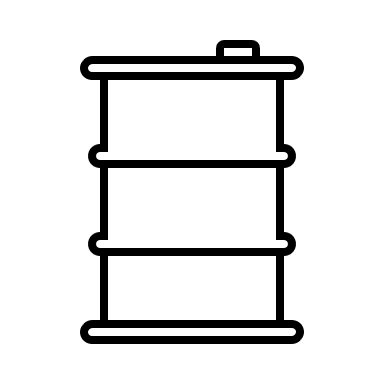 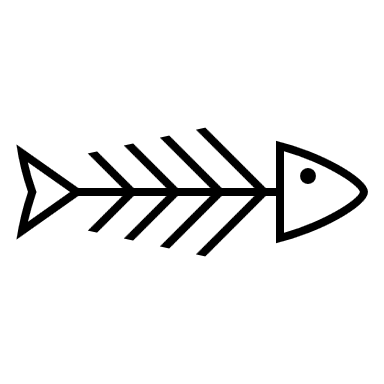 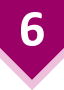 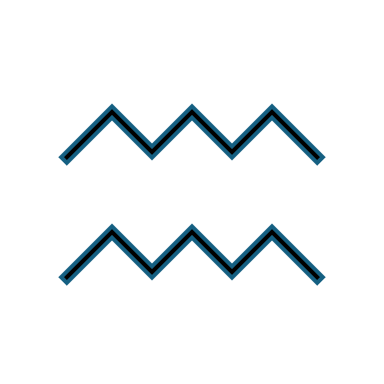 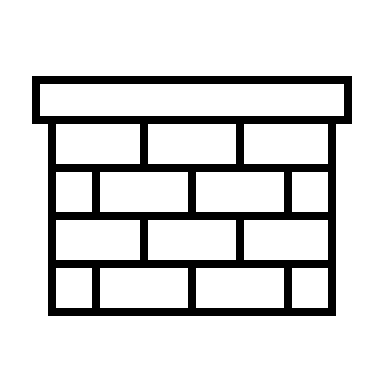 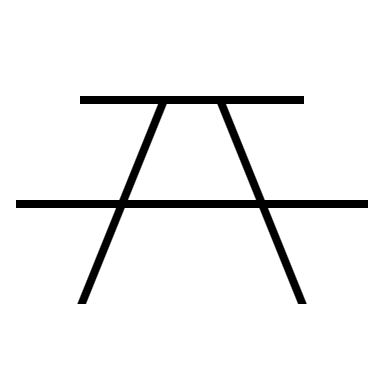 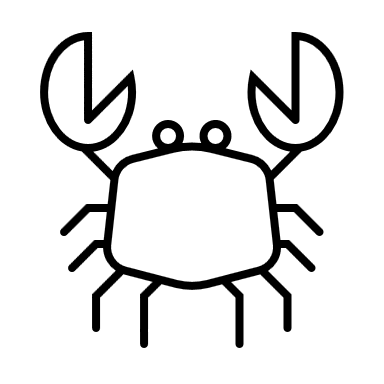 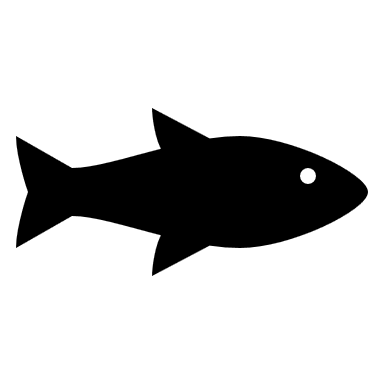 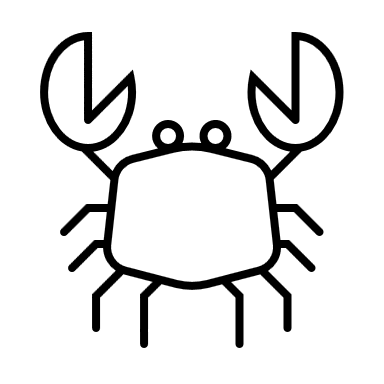 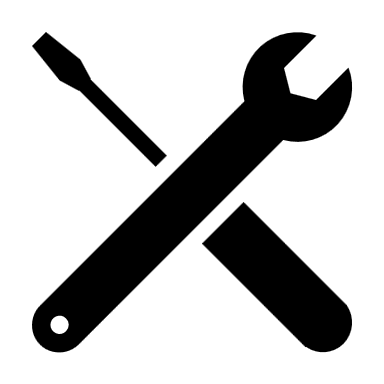 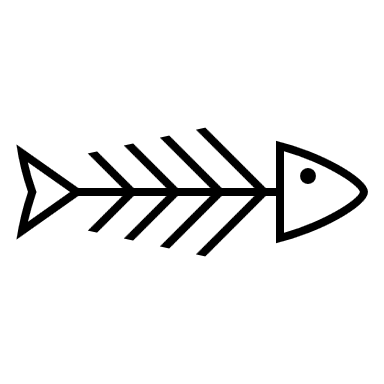 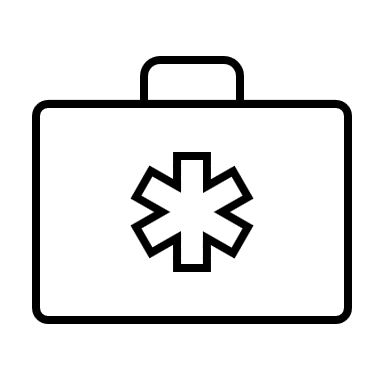 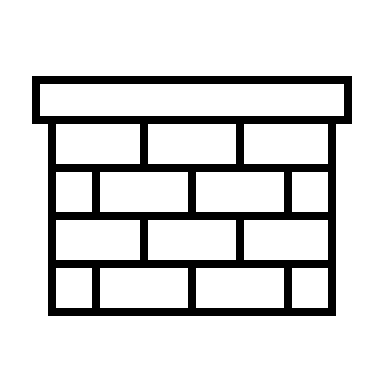 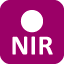 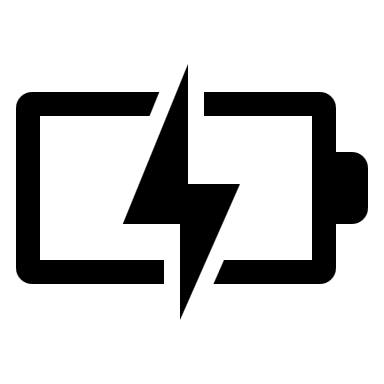 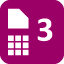 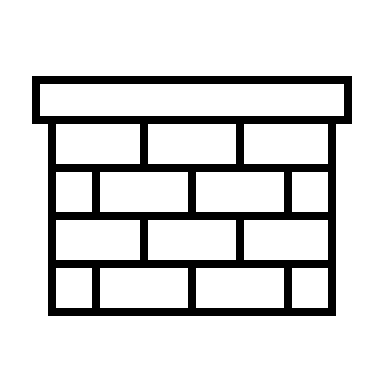 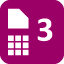 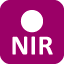 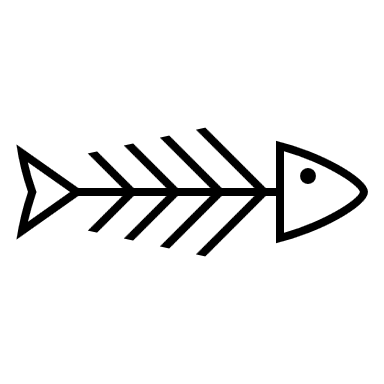 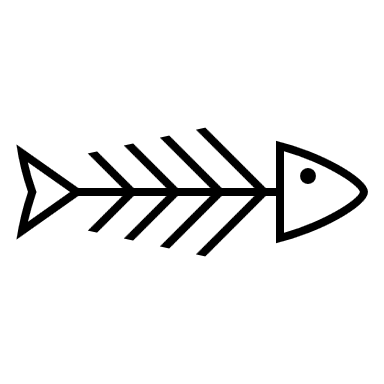 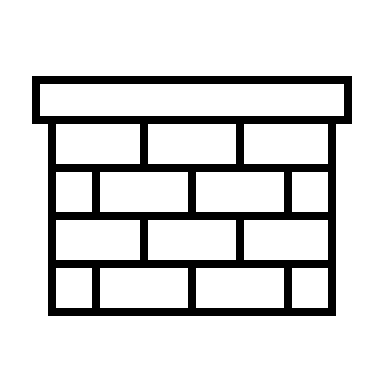 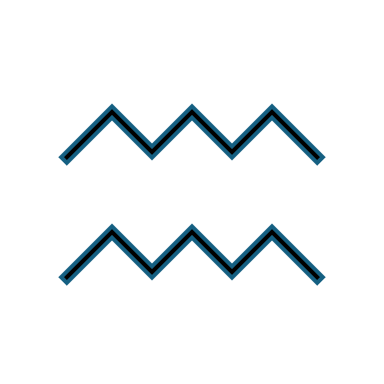 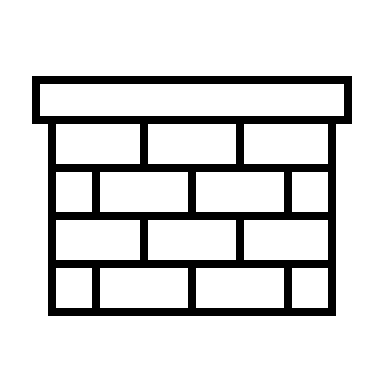 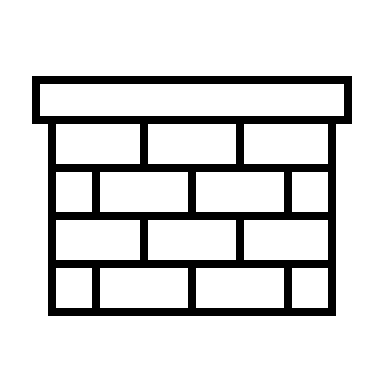 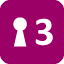 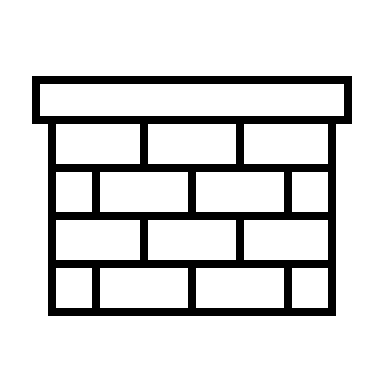 Straße
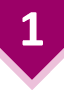 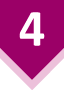 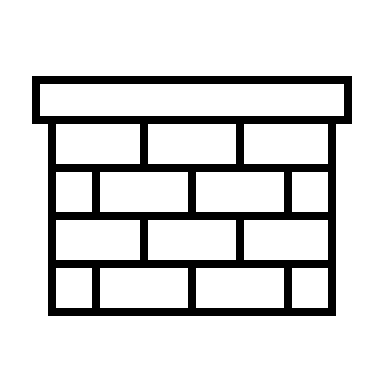 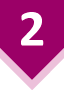 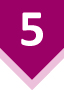 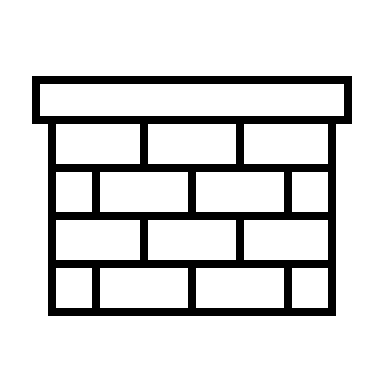 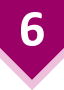 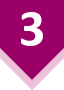 Hansens Fischhalle
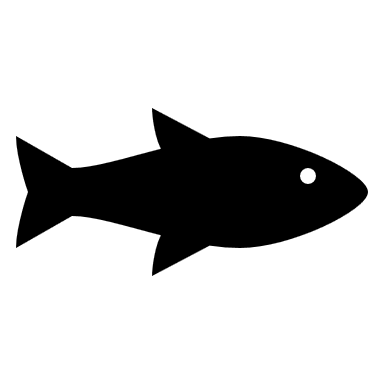 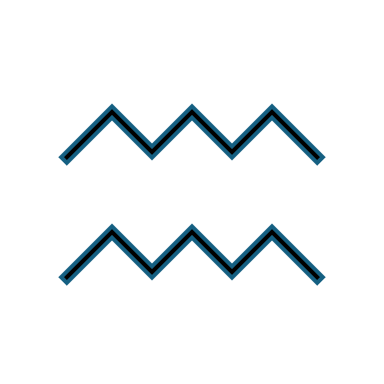 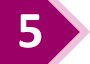 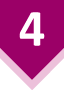 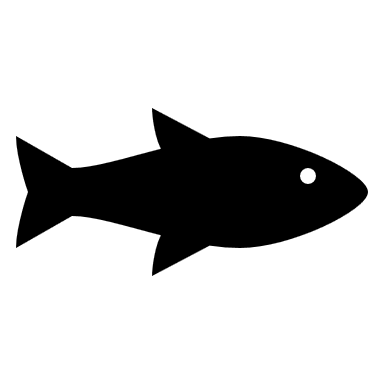 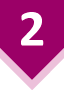 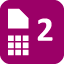 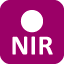 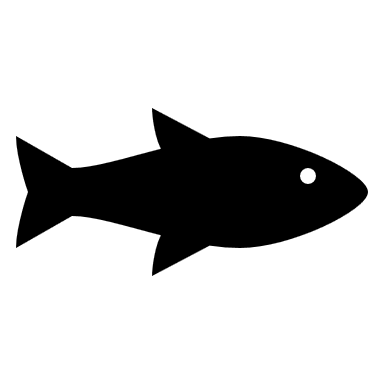 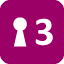 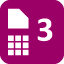 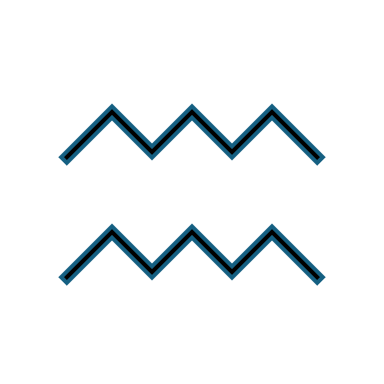 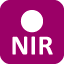 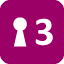 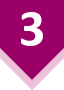 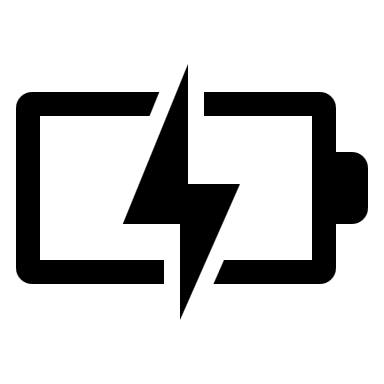 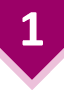 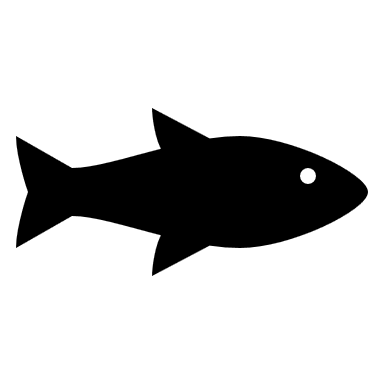 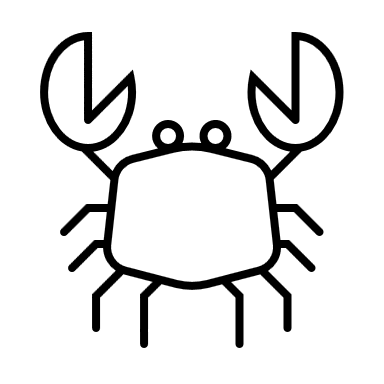 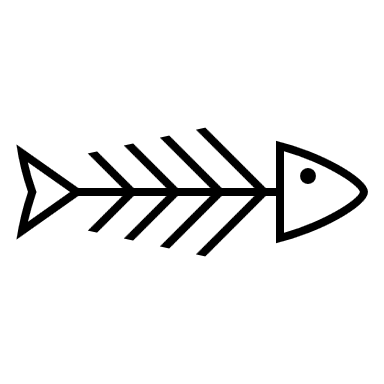 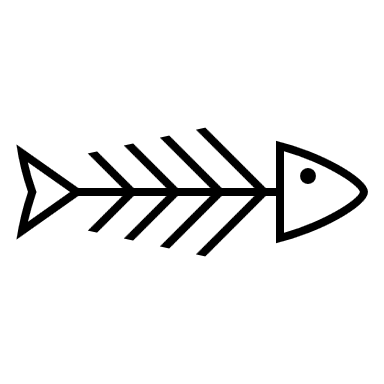 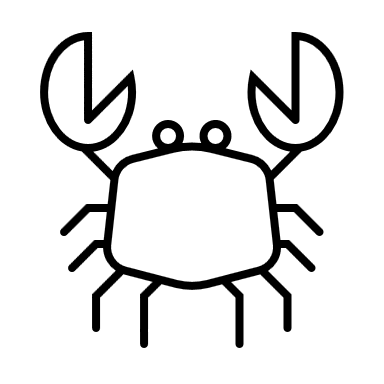 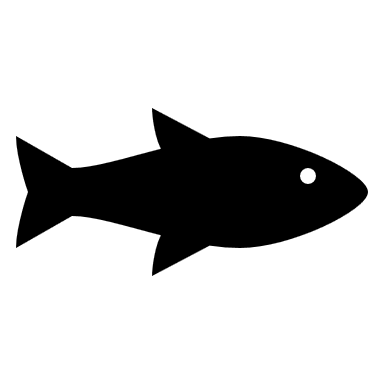 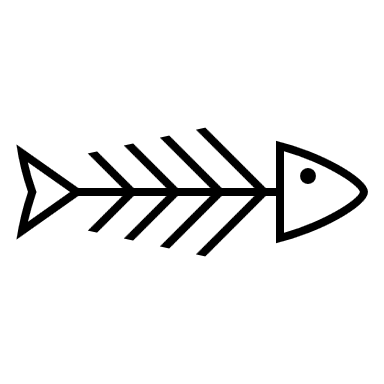 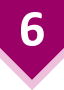 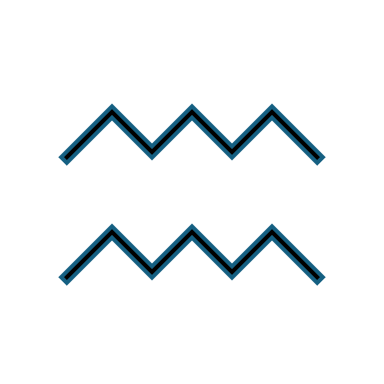 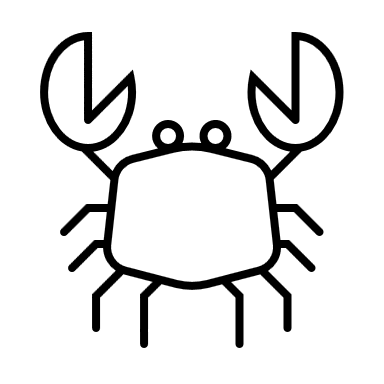 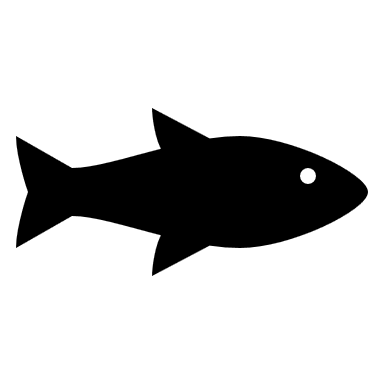 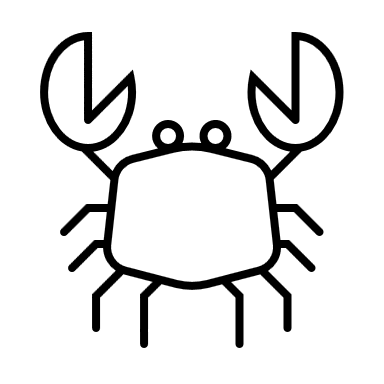 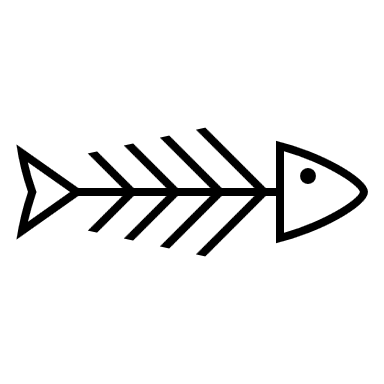 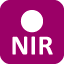 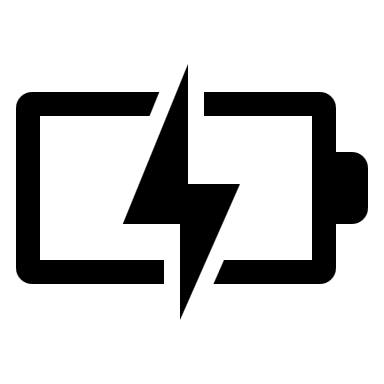 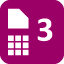 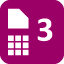 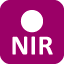 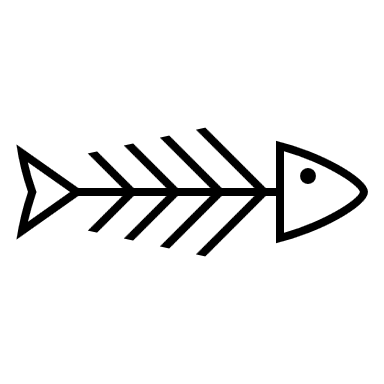 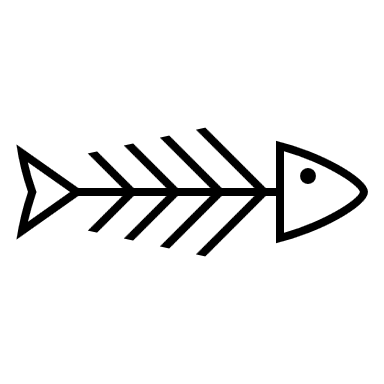 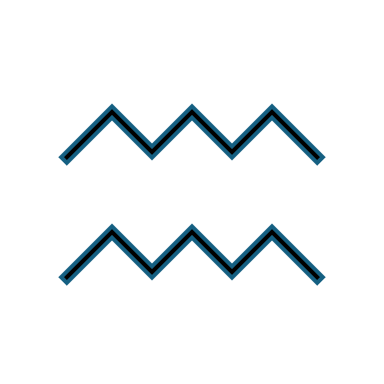 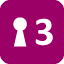 Straße
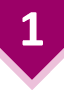 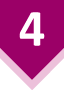 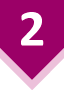 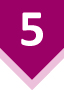 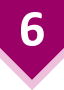 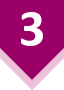 Legende
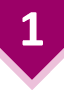 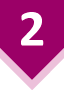 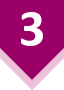 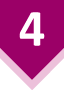 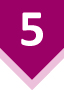 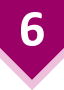 Werkstattfolie
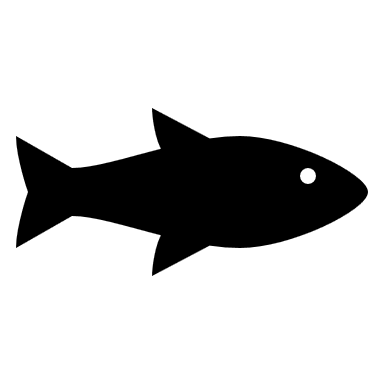 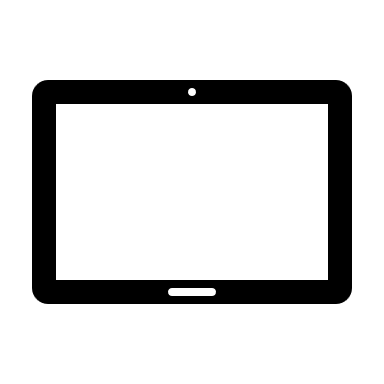 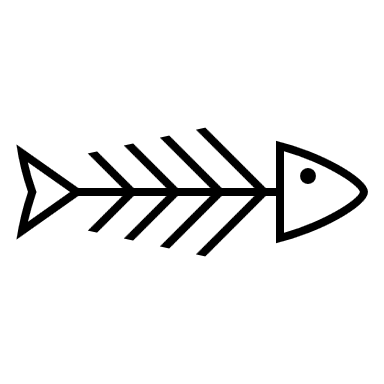 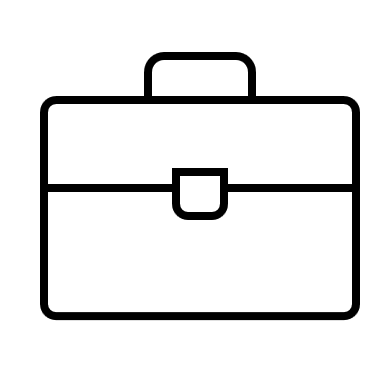 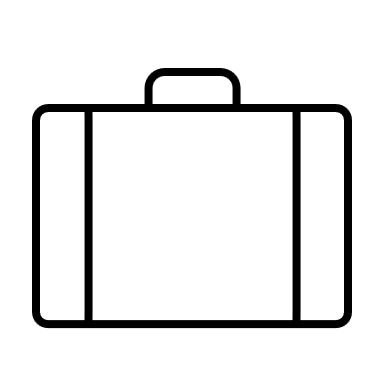 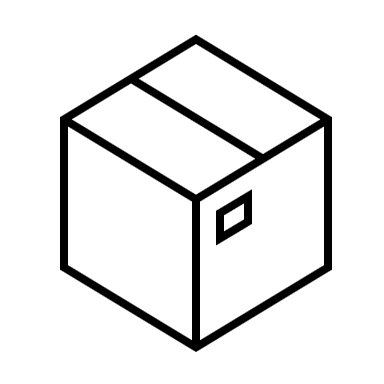 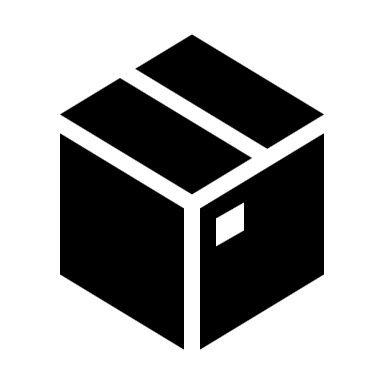 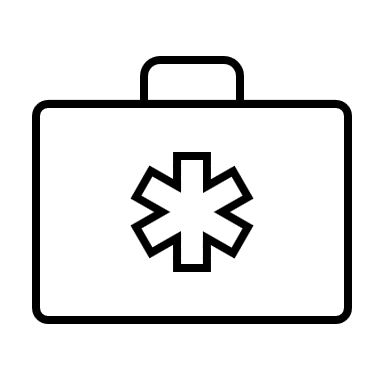 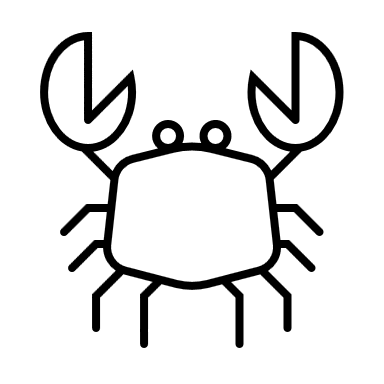 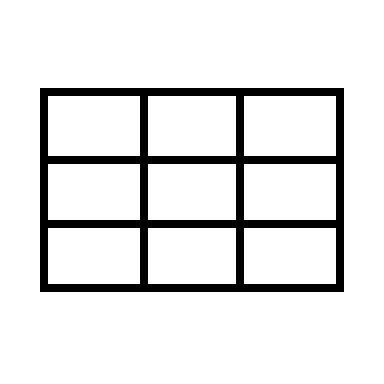 Kran - Ladedrohne
Blutspendestuhl & Medic-Drohne
Nummer SR6 Kartensymbole von Pegasus
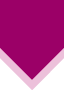 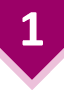 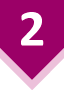 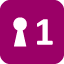 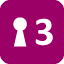 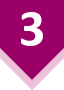 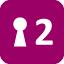 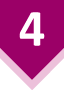 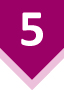 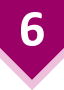 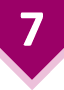 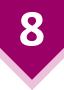 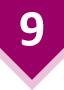 Maritas Laden
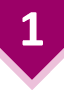 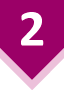 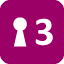 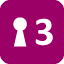 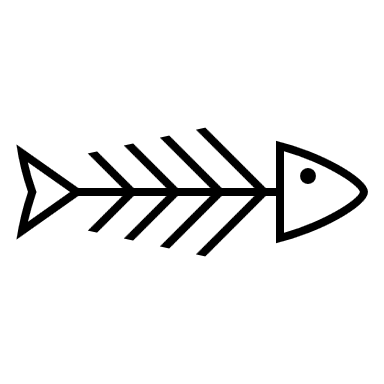 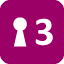 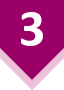 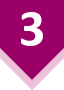 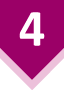 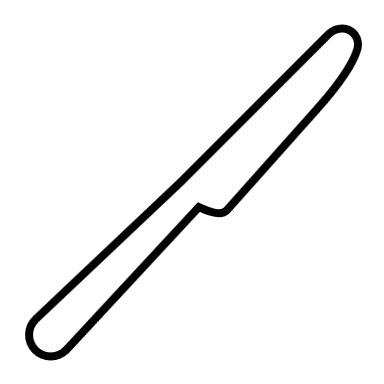 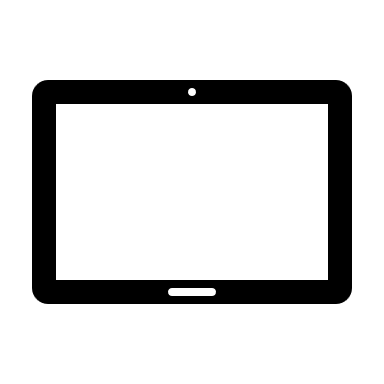 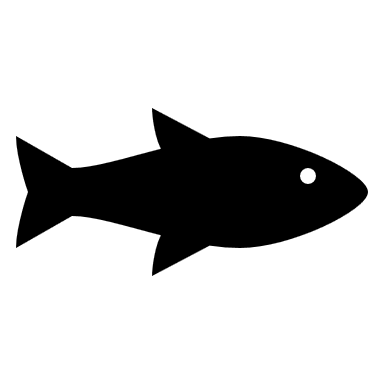 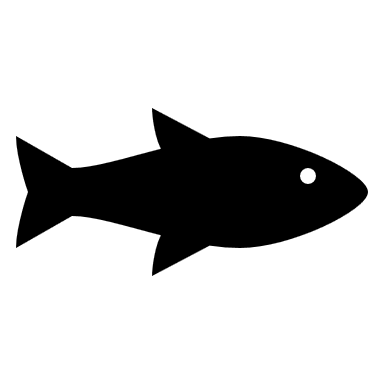 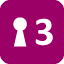 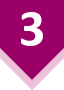 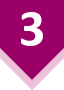 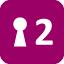 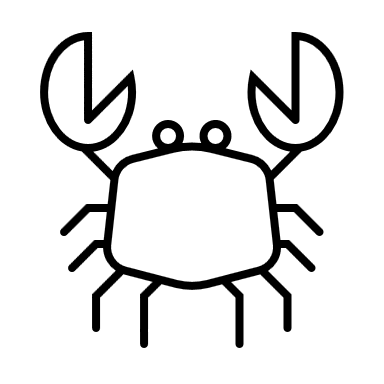 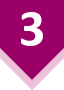 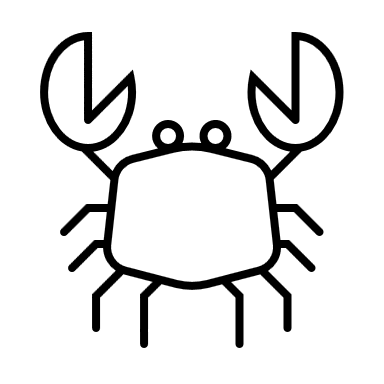 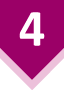 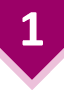 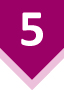 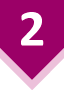 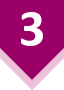 Keller unter Maritas Laden
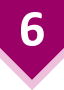 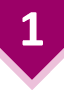 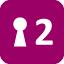 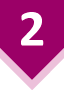 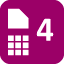 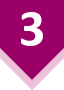 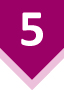 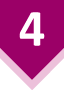 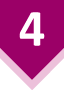 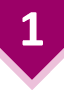 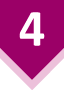 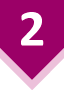 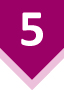 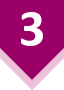 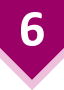 Praxis Dr. Müller
-----
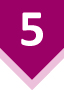 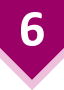 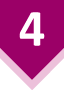 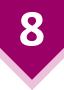 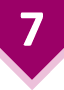 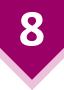 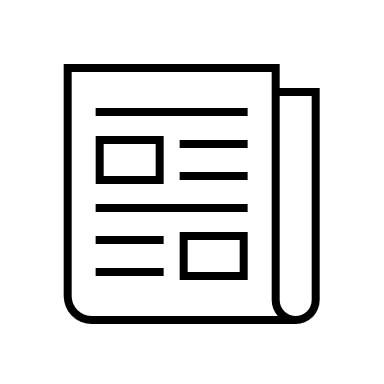 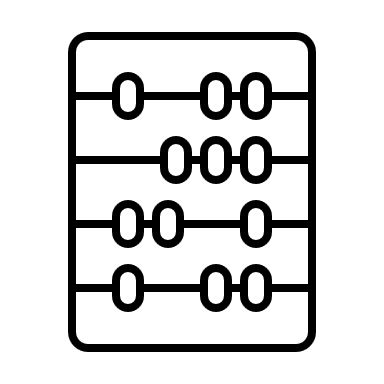 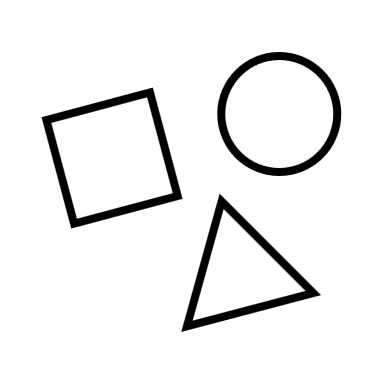 -----
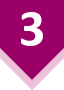 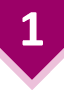 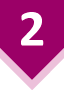 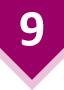 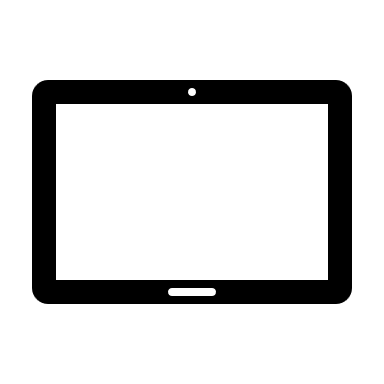 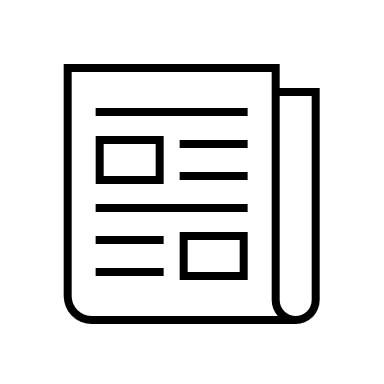 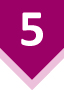 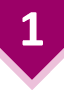 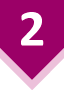 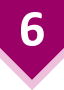 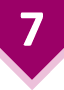 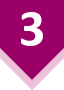 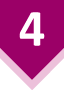 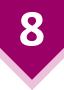 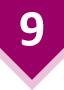 Pfützen
Mülltonne & Müllcontainer
Spülbecken mit Wasserhahn für Teeküche
Vorhang
Boote und Schiffe
Sonstige Objekte